м
Игры для профилактики нарушений письма и чтения у детей дошкольного возраста.
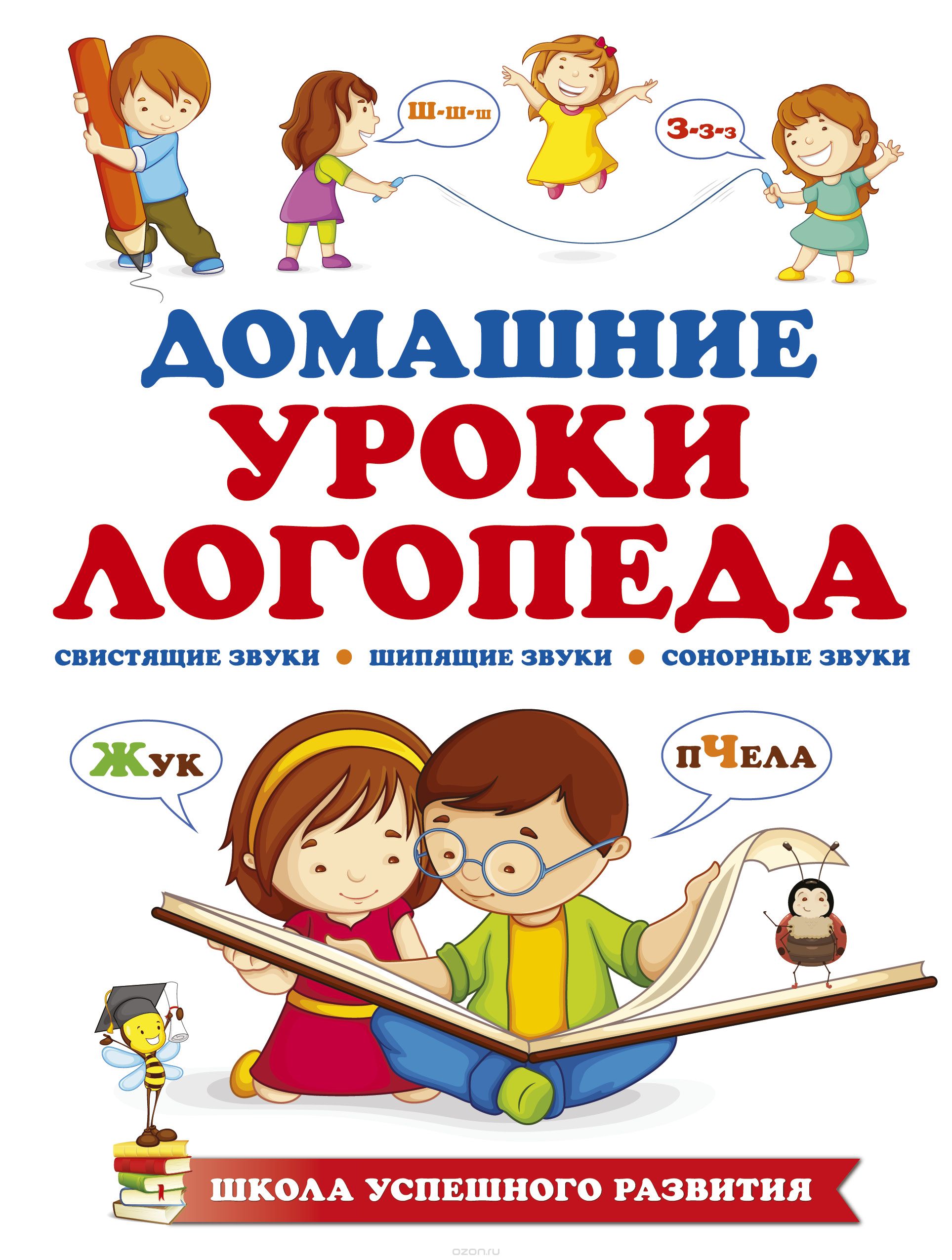 Р
Л
Ш
А
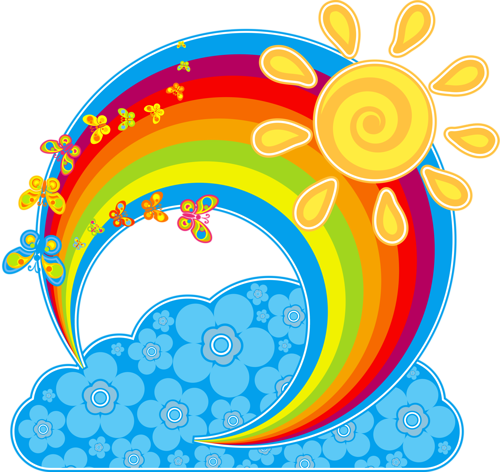 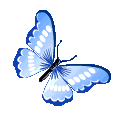 «УЗНАЙ ПРЕДМЕТЫ
            /буквы/»
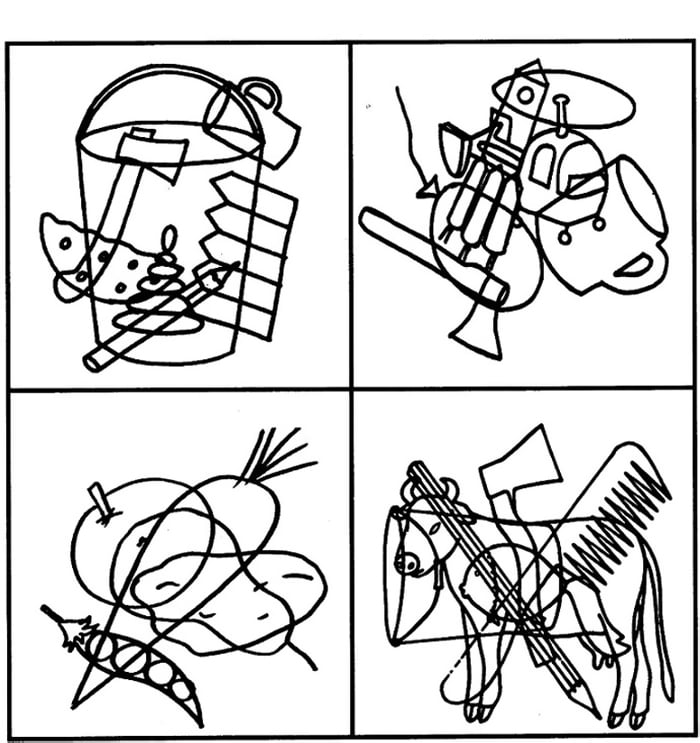 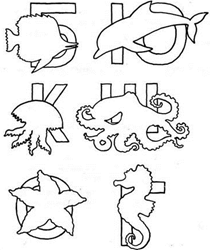 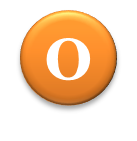 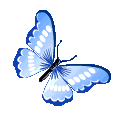 «Найди и обведи»
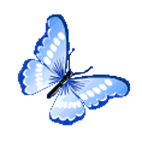 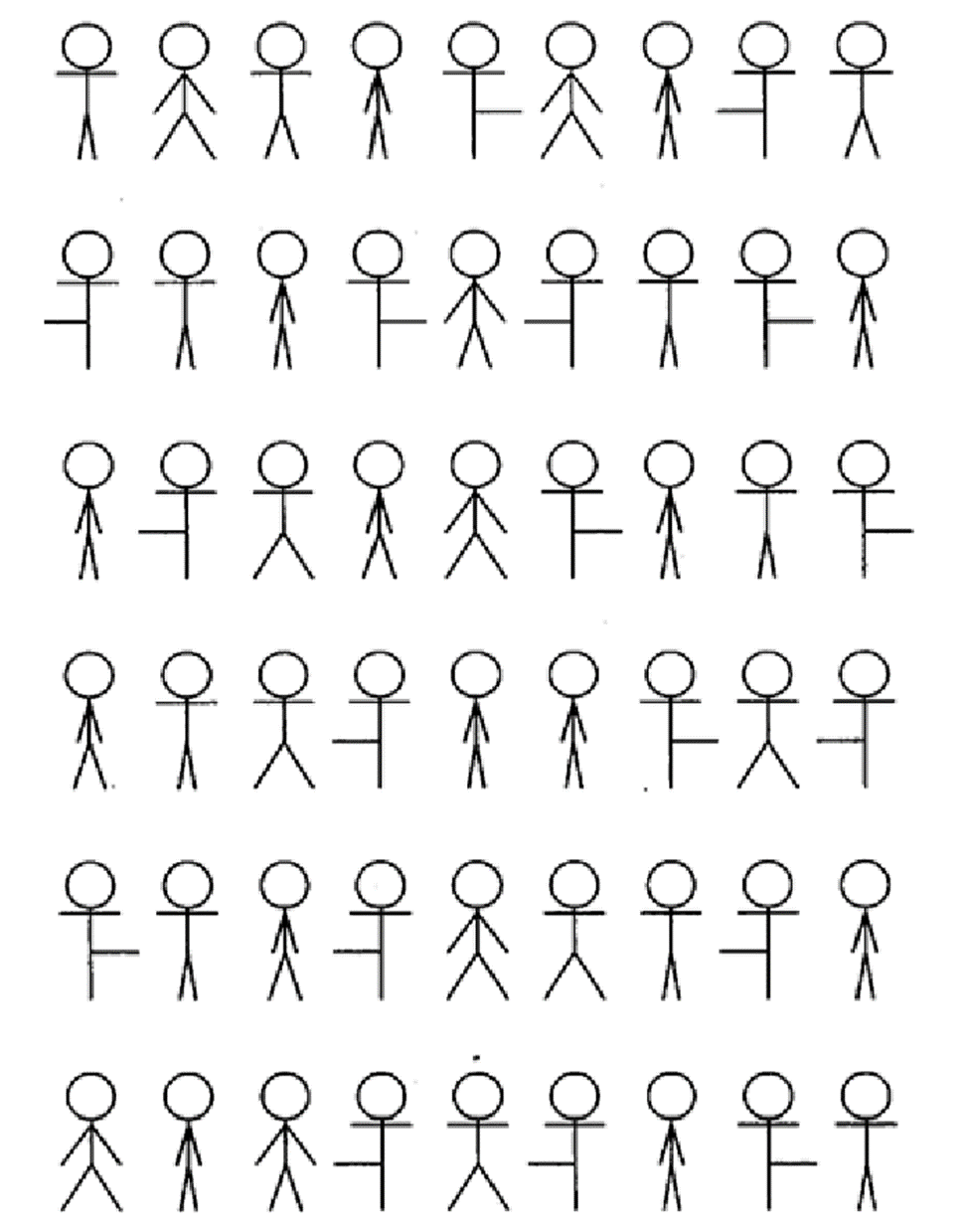 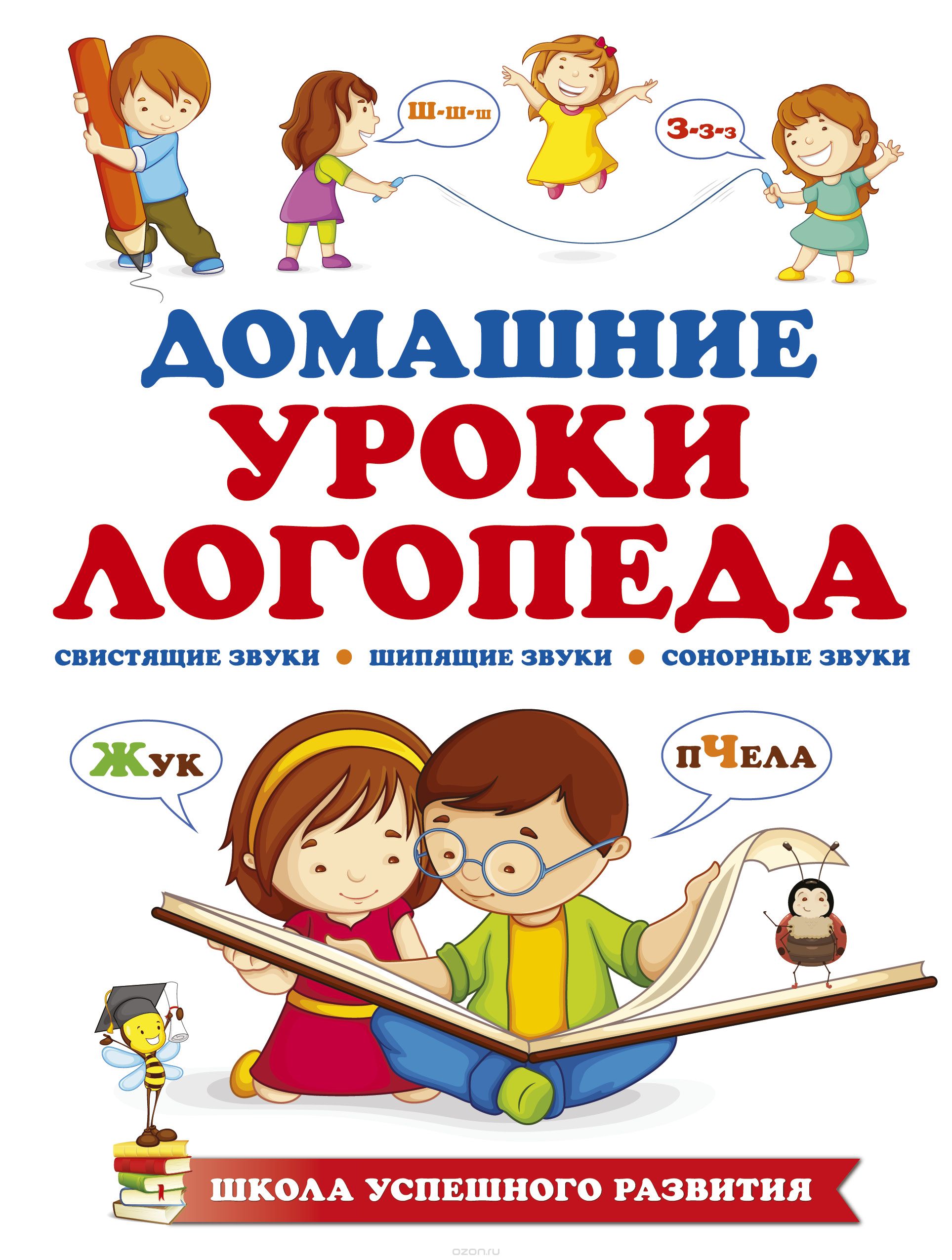 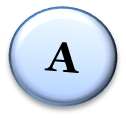 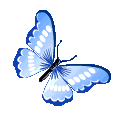 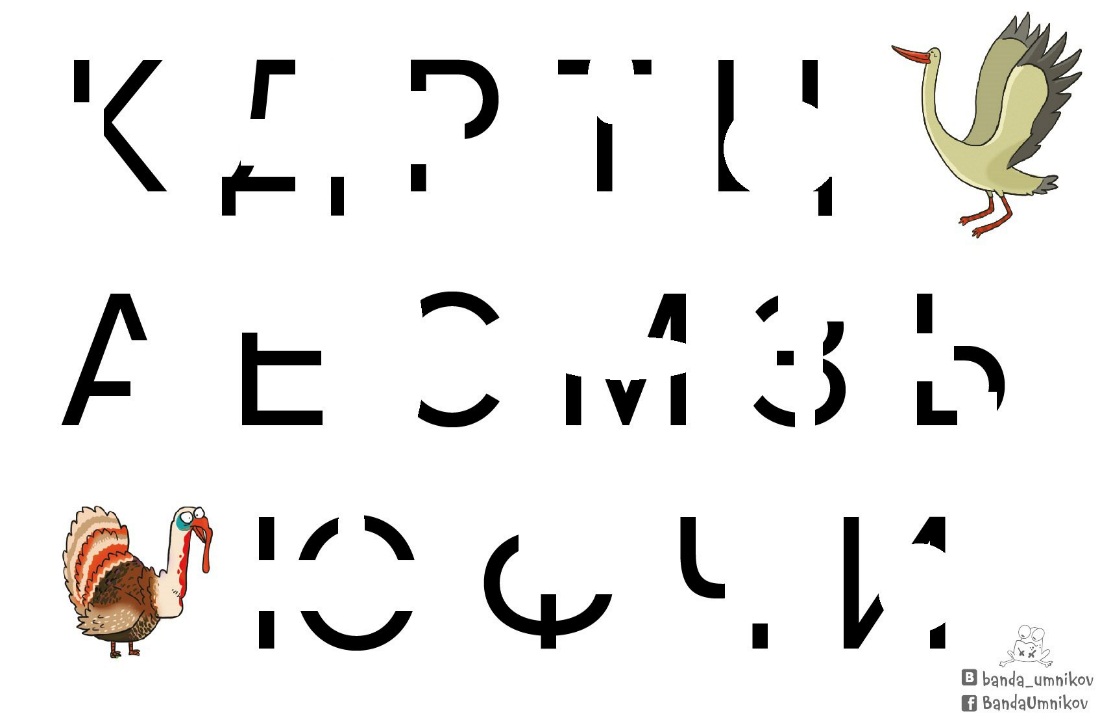 «Дорисуй, допиши»
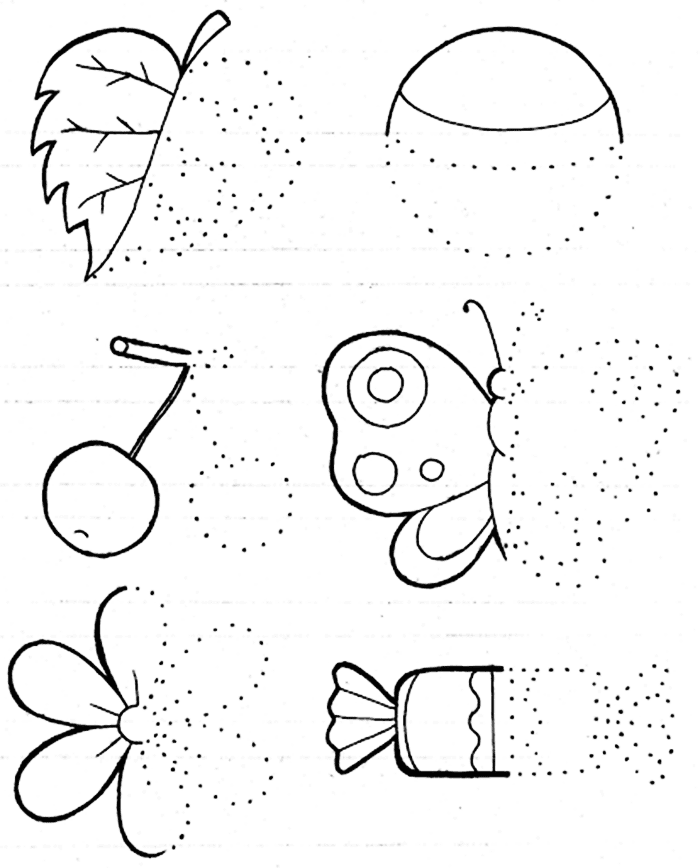 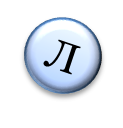 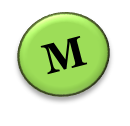 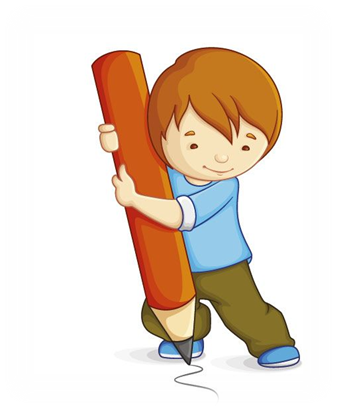 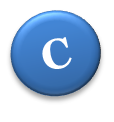 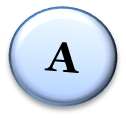 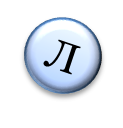 «Веселые картинки»
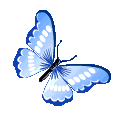 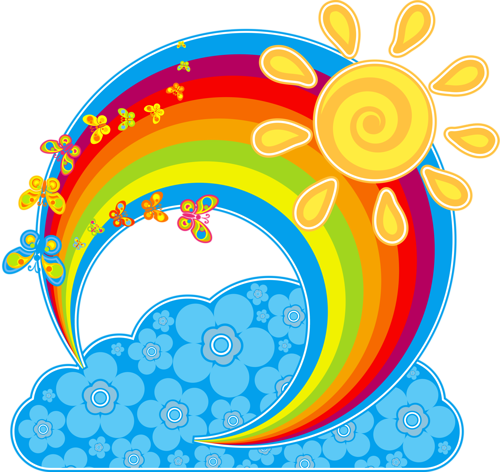 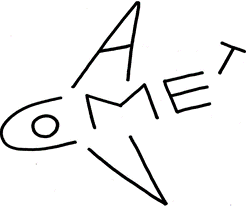 С
Л
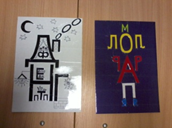 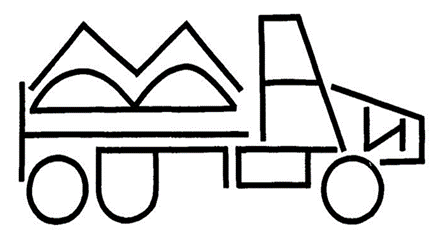 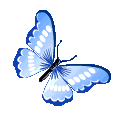 «Волшебная рамка»
А
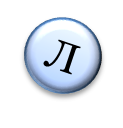 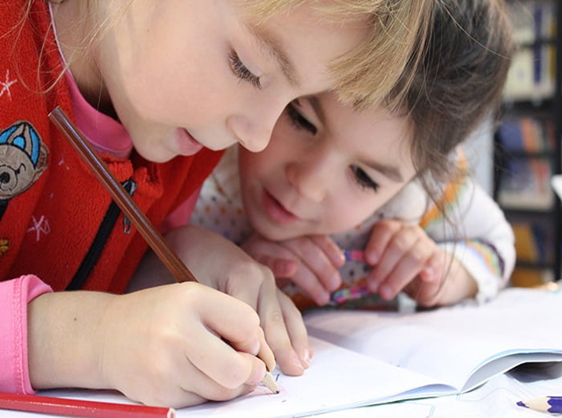 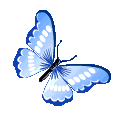 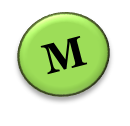 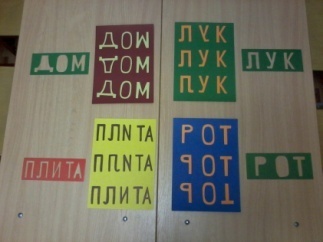 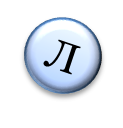 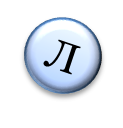 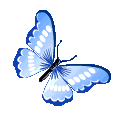 С
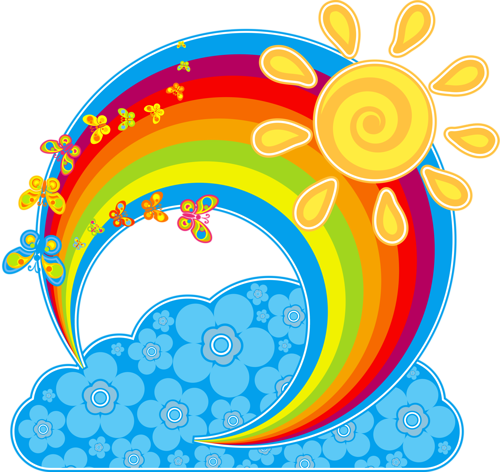 А
Л
Упражнение с мячиком
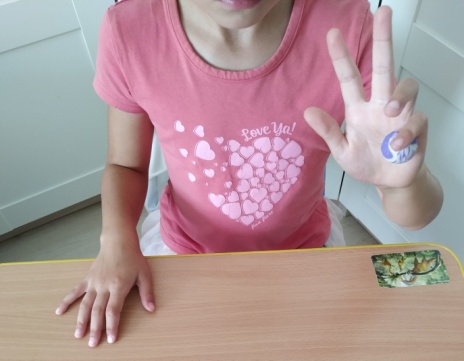 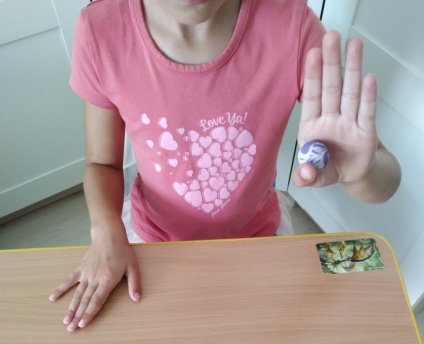 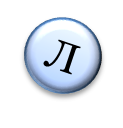 С
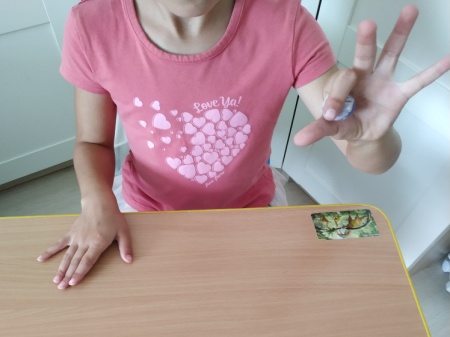 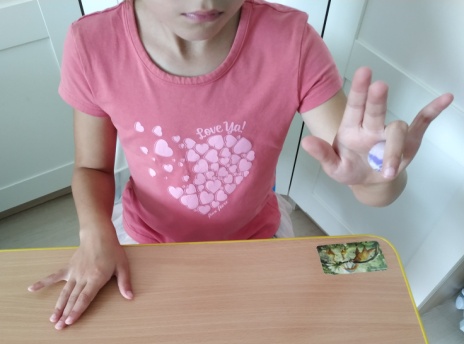 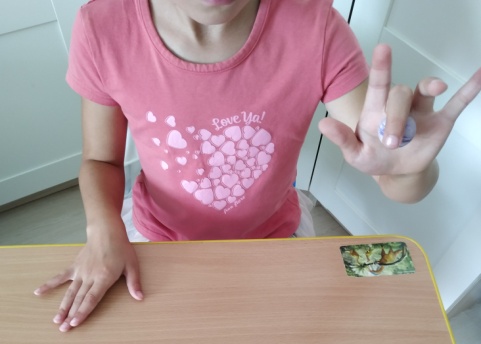 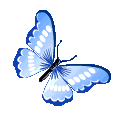 М
«Я молодец!» 

Ладонь правой руки кладется на голову и делаются движения вперед-назад (гладишь себя по голове). Левая рука вытягивается вперед, ладонь в кулаке, большой палец поднят вверх и левой рукой совершать движение вверх-вниз. Во время данных разноплановых движений говорить слова: «Я молодец!».
Упражнение улучшает эмоциональный фон детей во время занятий, меняет восприятие себя.
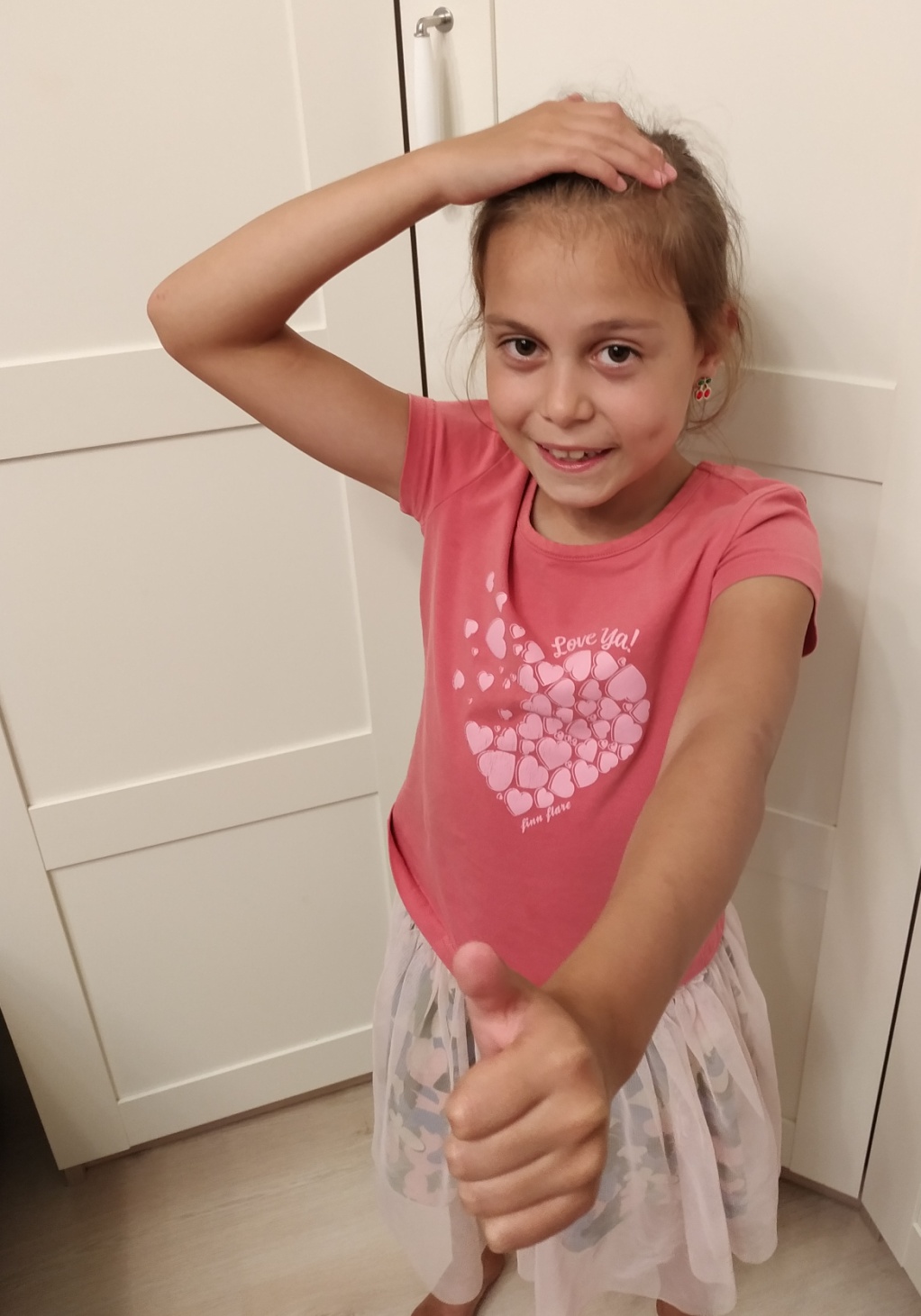 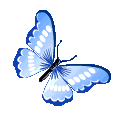 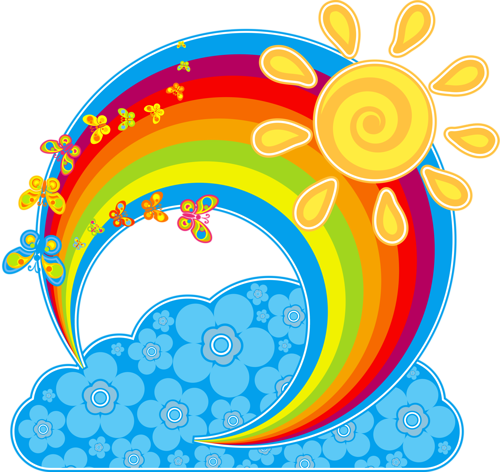 М
У с п е х о в    в    р а б о т е!
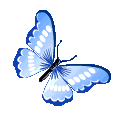 А
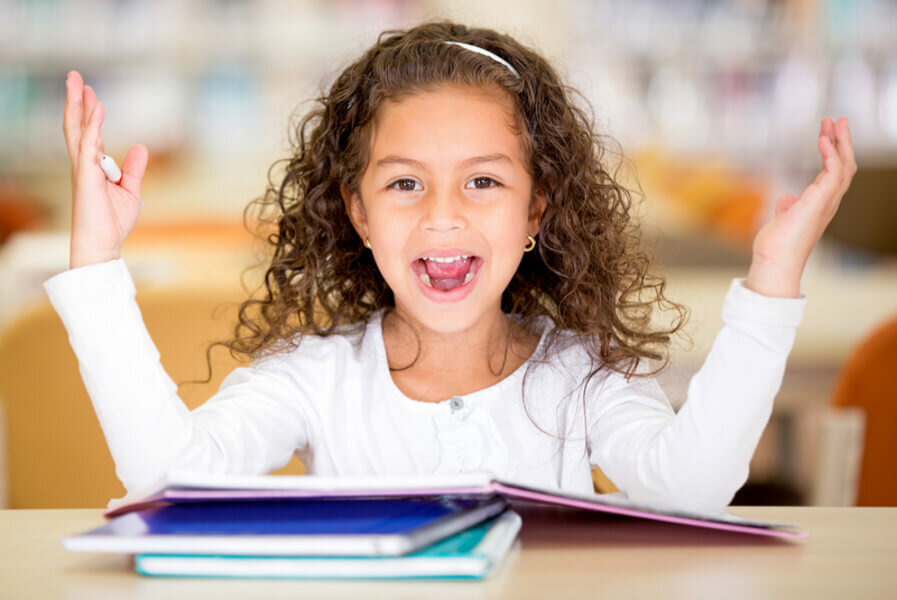 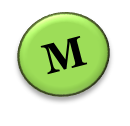 С
Л
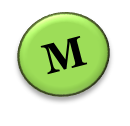